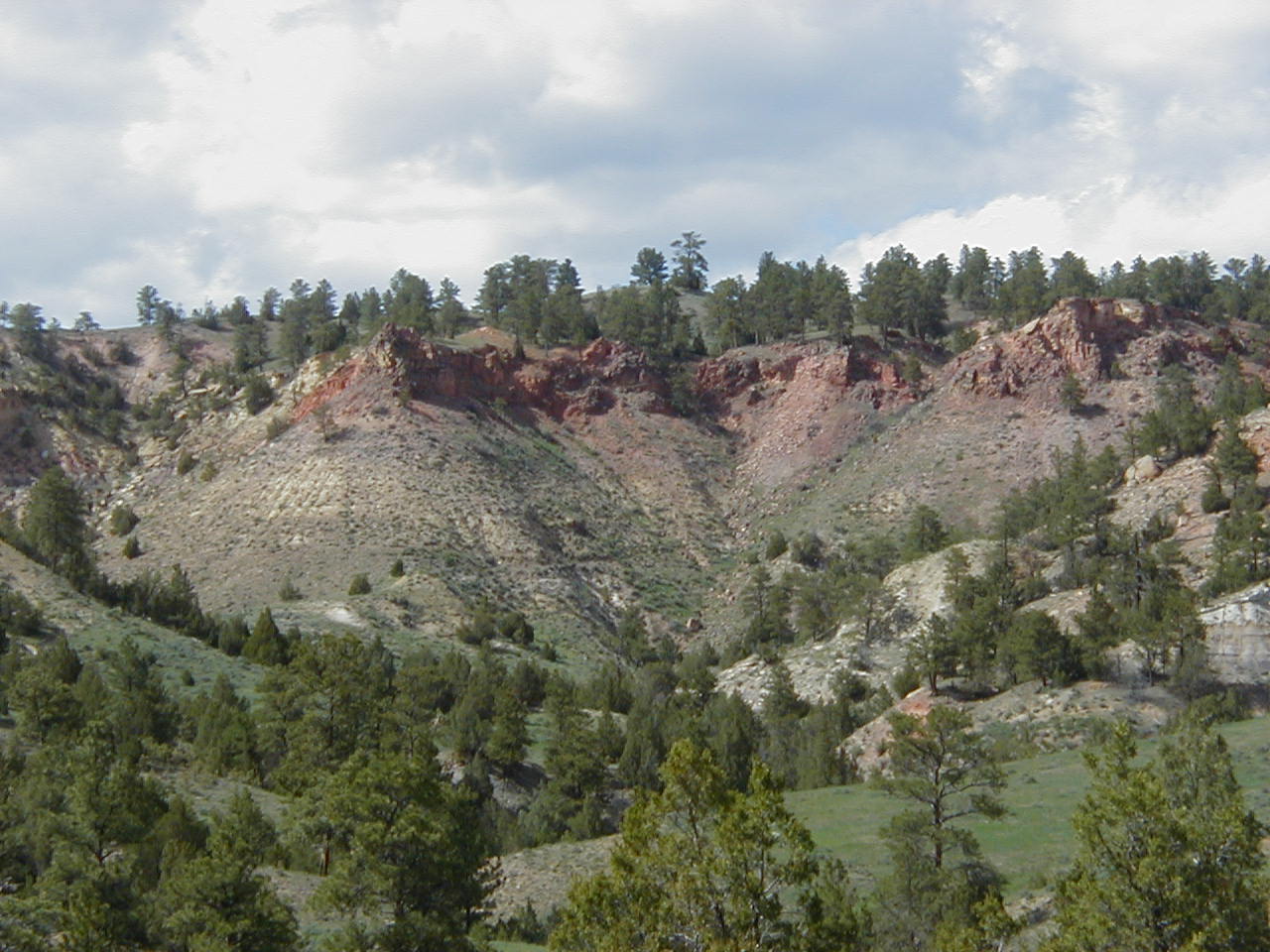 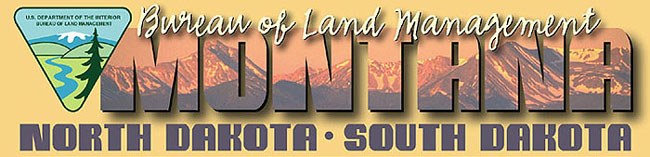 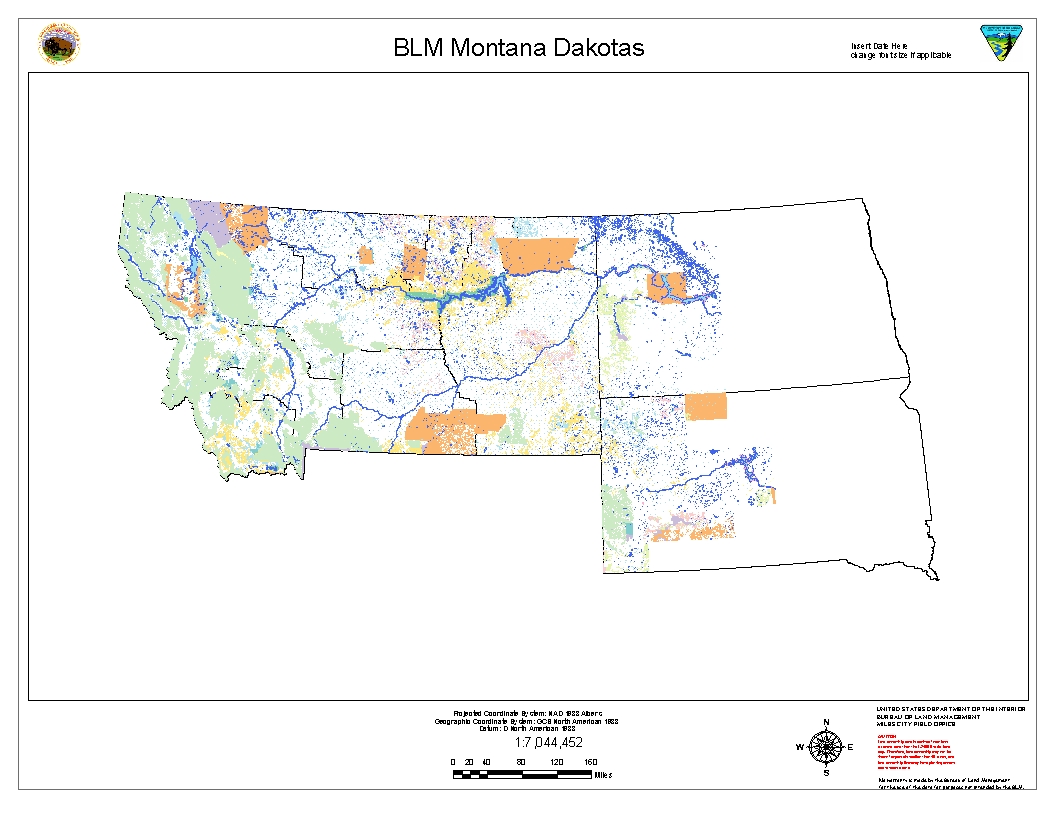 Miles City Field Office (Montana)
	2.7 million surface acres - 12.4 million acres of subsurface mineral estate.
	North Dakota Field Office
	 58,000 acres of public land  - 4.1 million acres of mineral estate.
     South Dakota Field Office 
	274,000 surface acres - 1.5 million acres of subsurface mineral estate.
Montana Activity
Bayswater Uranium  Corporation acquired uranium properties and historical database.  At least three prospects – possibly more. In early 2008 proposed  a drilling program  on private lands. In Spring of 2008 announced prospects would not be drilled this year.
North Dakota Activity
Formation Resources Incorporated (Formation) has submitted nine prospecting applications to BLM to prospect for uranium  on approximately 17,611 acres of National Forest System (NFS – (acquired  lands)) and private lands. The permits are for  hand sampling with possible drilling to follow.
South Dakota Uranium Activity
Powertech  is in the process of permitting  their Dewey-Burdock Property which contains an inferred 7.6 million tons U3O8. About 120 acres of BLM is in permit area.  Meetings with Powertech to discuss permit needs/issues will be held soon.
Mining ClaimsMontana – 576 North Dakota – 0  (Acquired – Leasable)South Dakota - 556